Pilotní zkušenosti s endokardiální radiofrekvenční ablaci septální hypertrofie u pacientů s hypertrofickou obstrukční kardiomyopatii
Doležalová K.1, Stárek Z.1, Lehar F.1, Jež J.1, Pešl M.1, Souček F.1
Interventional Cardiac Electrophysiology Group, International Clinical Research Center, St. Anne's University Hospital Brno, Czech Republic
1st Department of Internal Medicine - Cardioangiology, St. Anne's University Hospital Brno
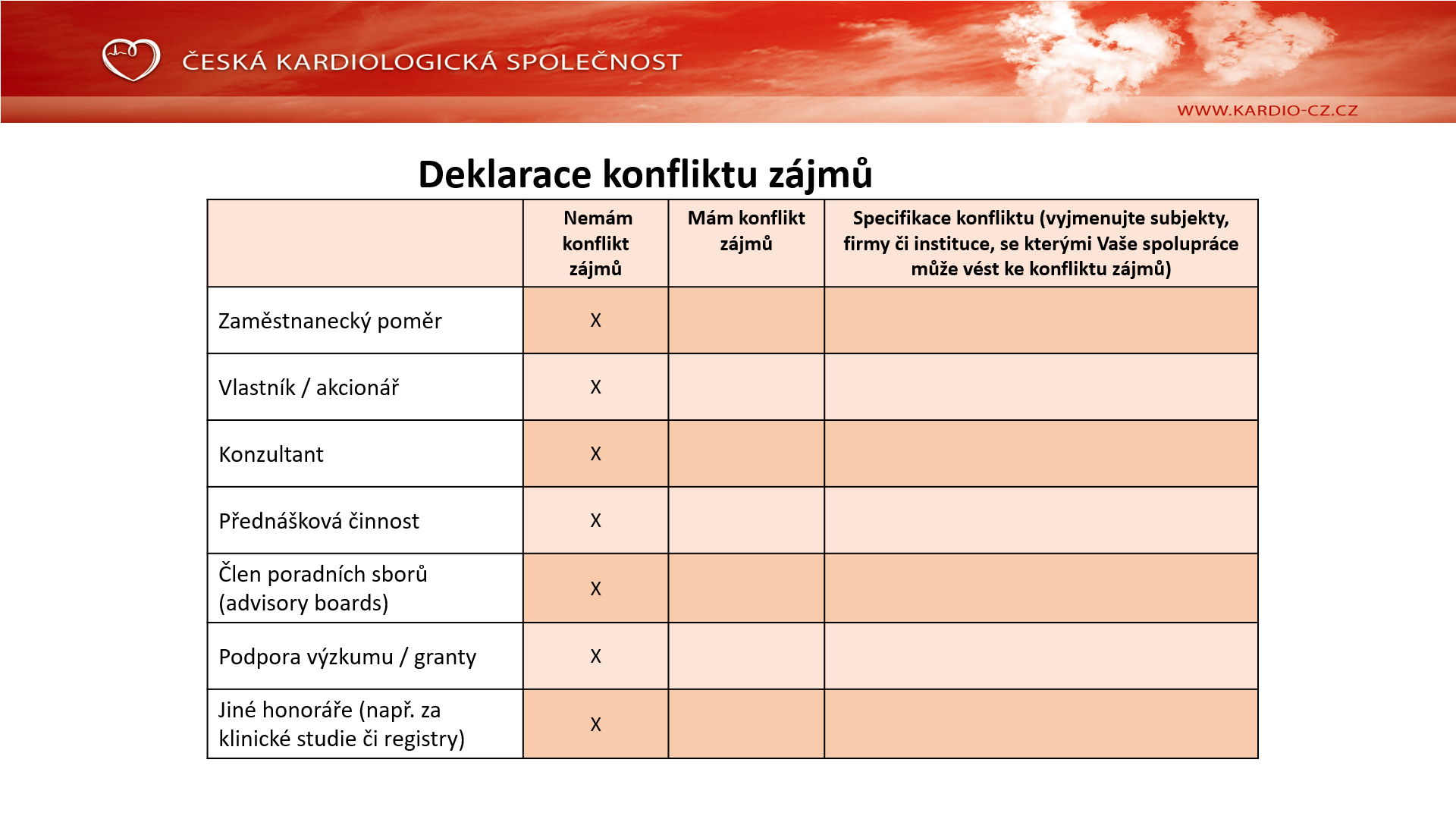 Úvod
Hypertrofická obstrukční kardiomyopatie je charakterizována ztluštěním stěn a zvětšením masy myokardu nedilatované levé komory srdeční bez vysvětlujících hemodynamických příčin a přítomností obstrukce ve výtokovém traktu levé komory
Pacient s HOKMP a vysokým LVOTG trvajícím i přes maximální možnou farmakoterapii je indikován k intervenčnímu řešení septální hypertrofie
Nefarmakologická terapie
Zlatý standard septální myektomie – chirurgická metoda
Stimulace z hrotu PK (PM DDD), obsolentní, bez prokázaného efektu
Od r. 1992 alkoholová septální ablace (ASA) u pacientů s vhodnou anatomii koronárních arterií  - arteficielní infarkt myokardu septální větve
Od r. 2004 ERASH
Úvod
Endokardiální radiofrekvenční ablaci septální hypertrofie (ERASH) je novou potenciálně účinnou a bezpečnou intervenční  metodou v léčbě hypertrofické obstrukční kardiomyopatie (HOKMP).
Úvod
Účinnost srovnatelná s ASA - pokles LVOTG po provedení ERASH dle publikovaných malých sérií nemocných je obdobný jako v případě ASA
Doposud publikováno 9 studií s celkovým souborem 100 pacientů, které zahrnovaly také pacienty dětského věku
Výhody ERASH
Možnost opakování výkonu
Při nevhodné anatomii koronárních tepen jediná metoda
Nižší riziko poruch převodního systému
Úvod
Bezpečnost - dle publikovaných dat se jedná o bezpečnou terapii s minimálním rizikem poškození koronárních tepen a s nižším rizikem poškození převodního systému srdečního 
AVB vyššího stupně + impl. PM
Myectomie 4%
ASA 12%
ERASH 6,9%
Mortalita
Myectomie 2%
ASA 4%
ERASH 2%
Cílem našeho sdělení je přiblížit první zkušenosti s touto metodou na našem pracovišti
Metody
ERASH - metoda spočívá v radiofrekvenční ablaci (RFA) hypertrofického septa pomocí standardního proplachového ablačního katétru většinou z levé komory retrográdním či transseptálním přístupem
 za podpory 3D elektroanatomického mapovacího systému
Hospitalizace po dobu 24 hodin na arytmologické jednotce – výkon na EP sále, telemetrická monitorace
Všichni pacienti jsou sledování v ambulanci srdečního selhání
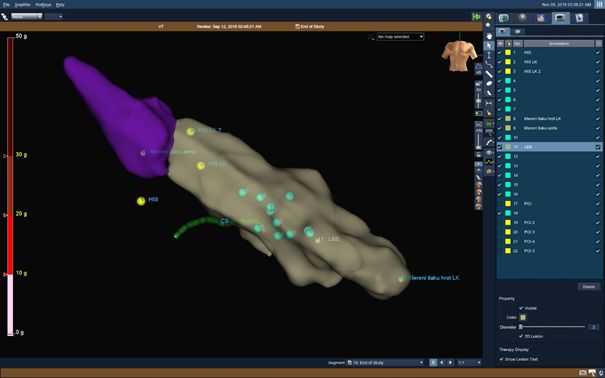 Metody
3D mapa levé komory pomocí systému EnSite Precision, žluté body – převodní systém, modré body – hypertrofická oblast septa v LVOT, šedě – levá komora, fialově – bulbus aorty
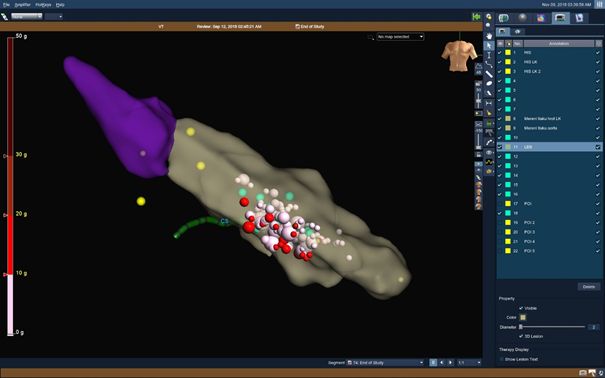 3D mapa levé komory pomocí systému EnSite Precision, žluté body – převodní systém, modré body – hypertrofická oblast septa v LVOT, šedě – levá komora, fialově – bulbus aorty, bíle a červené body – zaznačené body ablace
Metody
ICE pohled z PK
A – měření hypertrofického septa
B – SAM naléhající na hypertrofické septum
C – ablační katetr opřený o septum
D – ablační katetr opřený o bazální septum a ablační léze
Výsledky
Od září 2018 do září 2021 podstoupilo na naší klinice ERASH celkem 6 pacientů s HOKMP
50% žen 
normální systolická funkce LK
průměrný věk 58 let
NYHA III-IV.
průměrný LVOTG 99mmHg v klidu a 115mmHg při zátěži
2 pacienti v minulosti podstoupili ASA s následným RBBB
Výsledky – periprocedurální parametry
Průměrná doba výkonu 225 min., průměrný počet ablací 31, průměrný RTG čas 18,8 min.
LVOTG po výkonu průměrně 23,5 mmHg v klidu, 57,5mmHg po zátěži. 
Periprocedurální komplikace:
1x AVB III. stupně s nutností trvalé kardiostimulace, obtížné zavedení dočasné kardiostimulace s nutností repozice a následným vznikem srdeční tamponády
1x AVB II. stupně se spontánní úpravou. 
1x došlo k periprocedurální tamponádě s nutností perikardiocentézy
1x vznik fibrilace síní
3x vznik blokády levého raménka Tawarova 
3 měsíční follow-up – bez významné obstrukce v LVOT - průměrný gradient 17,5mmHg 
3 pacienti již 6 měsíční follow-up
Výsledky – follow up
LVOTG po výkonu průměrně 23,5 mmHg v klidu, 57,5mmHg po zátěži
3 měsíční follow-up – bez významné obstrukce v LVOT - průměrný gradient 17,5mmHg 
3 pacienti již 6 měsíční follow-up s průměrným LVOTG 23,3mmHg
Závěr
Dle našich zkušeností se ERASH jeví jako proveditelná metoda intervenční léčby HOKMP
rizika srovnatelná s ASA
Pacienti s předchozí ASA se jeví jako nevhodní kandidáti vzhledem k  preexistující RBBB
vyšší četnost komplikací v našem souboru je dána předchozí ASA a learning curve
nutnost dokázat tuto premisu na větším souboru pacientů
Děkuji za pozornost